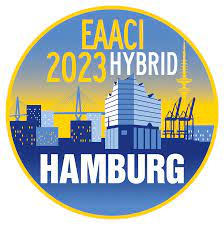 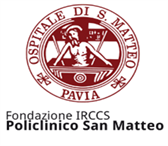 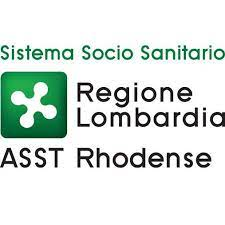 N. 000892Serum IgE for boiled cow's milk: a ten-year experienceBarocci F.¹, De Amici M.², Licari A.³̛  ⁴, D'Auria E.⁵, Barzaghi C.E.⁶, Caimmi S.⁴, Marseglia A.³, G.L.Marseglia ³̛  ⁴1 Formerly Medicine Unit Laboratory, ASST Rhodense Garbagnate Milanese, Rho, Italy2 Immuno-Allergology Laboratory of ClinicalChemistry and Pediatric Clinic, Fondazione IRCCS Policlinico San Matteo, Pavia,Italy 3 Department of Clinical, Surgical, Diagnostic and Pediatric Sciences, University of Pavia, Italy4 Pediatric Clinic, Fondazione IRCCS Policlinico San Matteo, Pavia, Italy; 5 Department of Pediatrics, Buzzi Children's Hospital, Department of Health Sciences, University, Milano, Italy6 Allergology Clinic, ASST Rhodense Garbagnate Milanese, Rho, Italy
Twenty-three patients are positive for both whole milk and boiled milk, 2 of which are rechecked after 1-2 years. Only 12 children are positive for both f2, f231, and main milk proteins, Bos d4, Bos d5, Bos d8, and of these, two are still positive at the recheck after 1-2 years.   What is most striking about the results obtained is the overlapping of the concentration value of the casein with the result of the boiled milk.

















Conclusion
sIgE to boiled milk diagnostic is not significantly better than the current serum markers. Boiling is known to reduce the allergenicity of proteins, but not of casein. In light of this, we focused on the result of diagnostic superimposable casein-boiled milk.  It would be useful to further investigate the utility of sIgE for boiled milk to identify cow’s milk allergy phenotypes in clinical practice.

In relation to this presentation, I declare that there are no conflicts of interest
Background
Cow's milk allergy (CMA) is one of the most common food allergies in early childhood. It is a common cause of severe life-threatening reactions in pediatric allergic patients. This study evaluates all dosages of sIgE (Immunocap System – Thermo Fischer Scientific, Phadia), performed in ten years, for whole milk (f2), major protein fractions, and particularly for boiled milk.
Methods
3110, of age ≤17 years were consecutively evaluated. Serum sIgE against different milk components (casein, α lactalbumin, β lactoglobulin) and boiled milk were measured. When f2 is positive, ≥ 0.35 KU/l, the main proteins are dosed (reflex test): α lactalbumin Bos d4, β lactoglobulin Bos d5 and casein Bos d8, while boiled milk is only performed on specific request from the specialist. We have 305 dosages for f2 with boiled milk which correspond to a total of 289 patients of which 221 are children, of which 16 were re-checked after 1-2 years.




Results
Five thousand four assays are carried for cow's milk, of which 1041 are positive, 21%, of which 167 have very low concentration values, from 0.36 to 2.93 KU/l, such that the samples are negative for the main proteins of the milk.